LEONIDAS VS SPICULUS
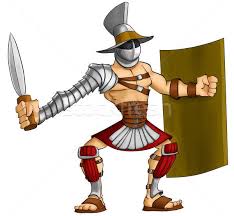 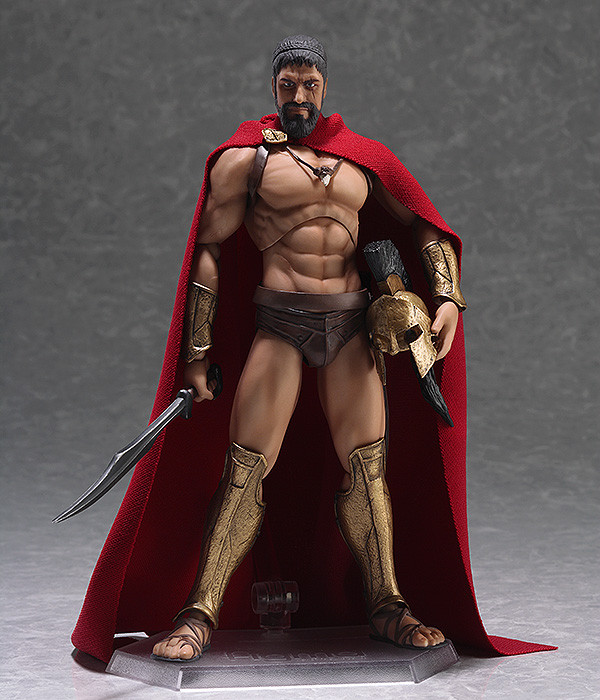 ÎN ARENĂ
În arenele Romei se desfașoară cea mai fabuloasă bătălie dintre regele spartanilor LEONIDAS și marele gladiator SPICULUS,pentru amuzamentul mulțimii și cu scopul de a cucerii mâna frumoasei prințese  ARIADNA.
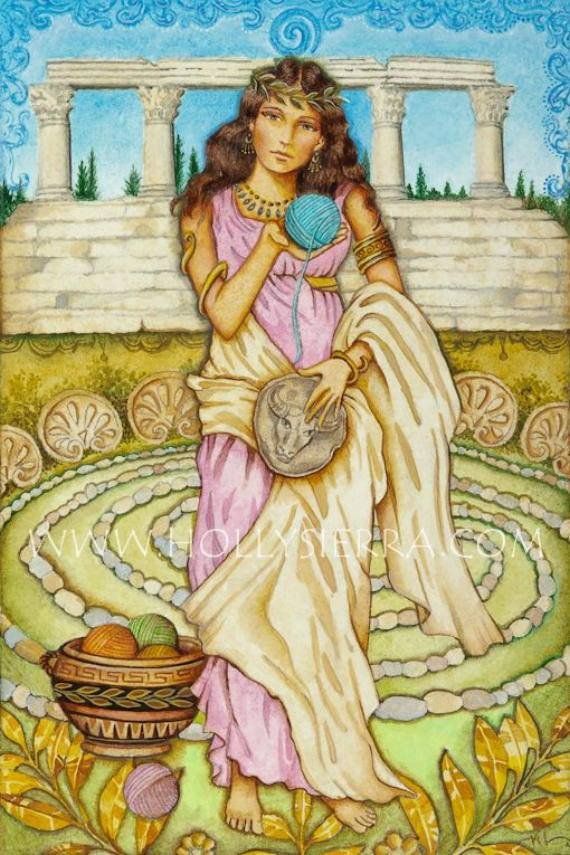 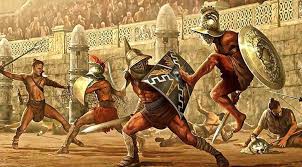 Omoara-l!
URA
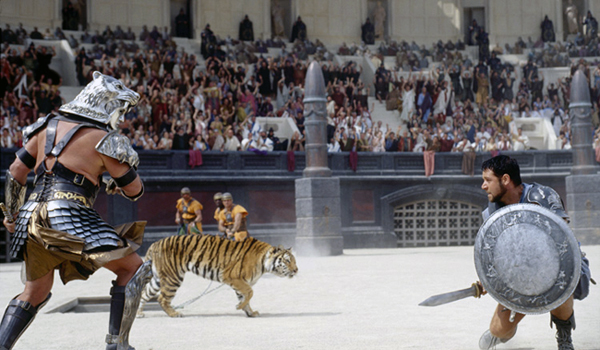 Bătalia începe
Prințesa e a mea
Al meu ești! lești
trosc
Trăiască regele !
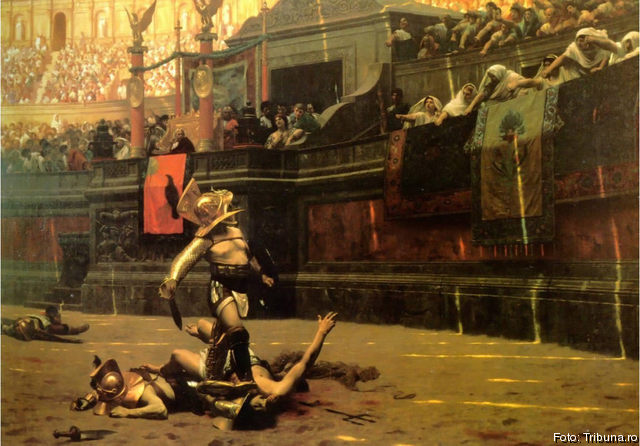 Victoria e a mea.ria
Vrei să fi soția mea?
Nu mersi.
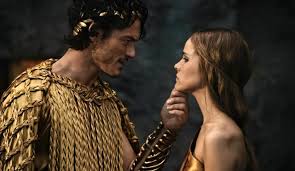 Leonidas a plecat singur înapoi la plaltul său din Sparta.